Культурная практика по социально-коммуникативному развитию «В гости к кукле Кате»
2 младшая группа
Автор: воспитатель
Климова Янна Юрьевна
МАДОУ МО «СГО» – д/с № 2 «Светлячок»
Программное содержание
Продолжать формировать культурно-гигиенические навыки обращения с одеждой, воспитывать умение быть опрятным, аккуратно относится к вещам;
Формировать основы эстетического отношения к своей внешности; 
Активизировать в речи глаголы: погладить, постирать, зашить; прилагательные: чистая, мятая, грязная, рваная.
Игровая  мотивация. 
Постановка  проблемы.
Дети получают письмо от куклы Кати, в котором она просит их помочь ей выбрать наряд для праздника.
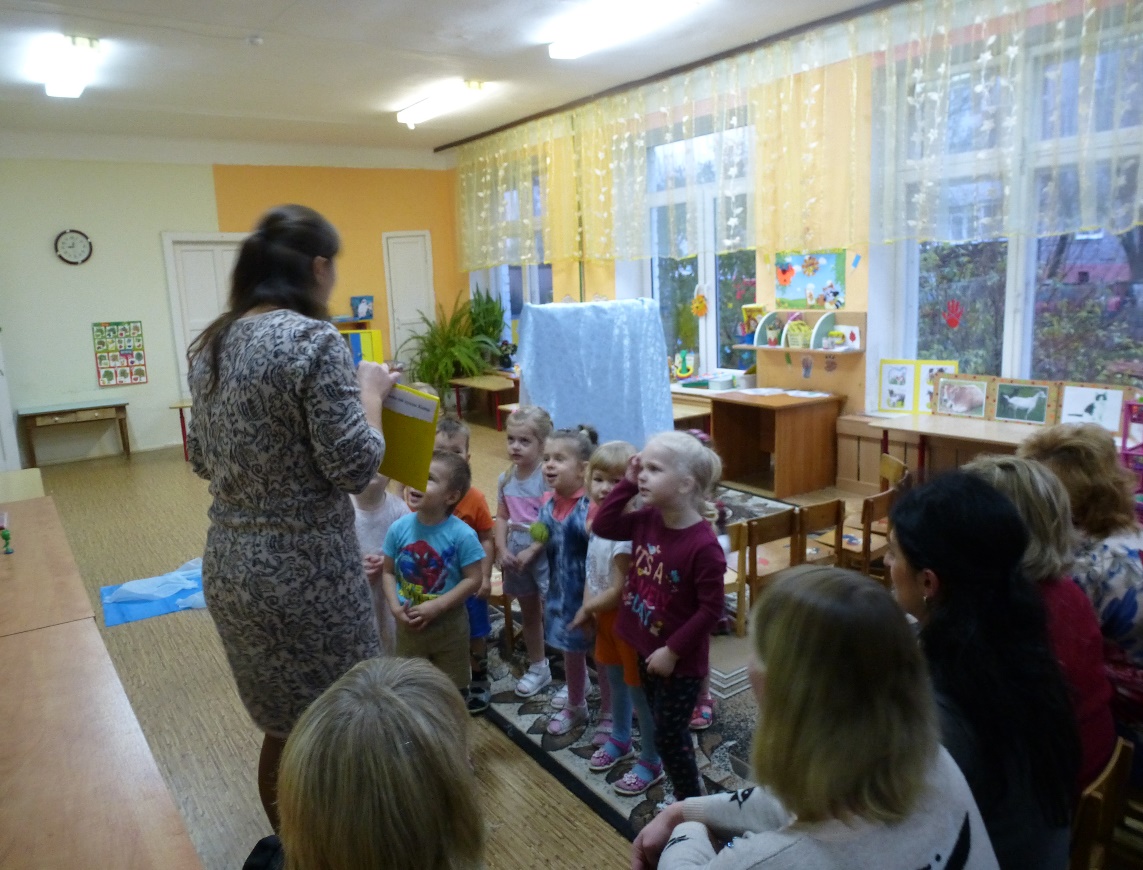 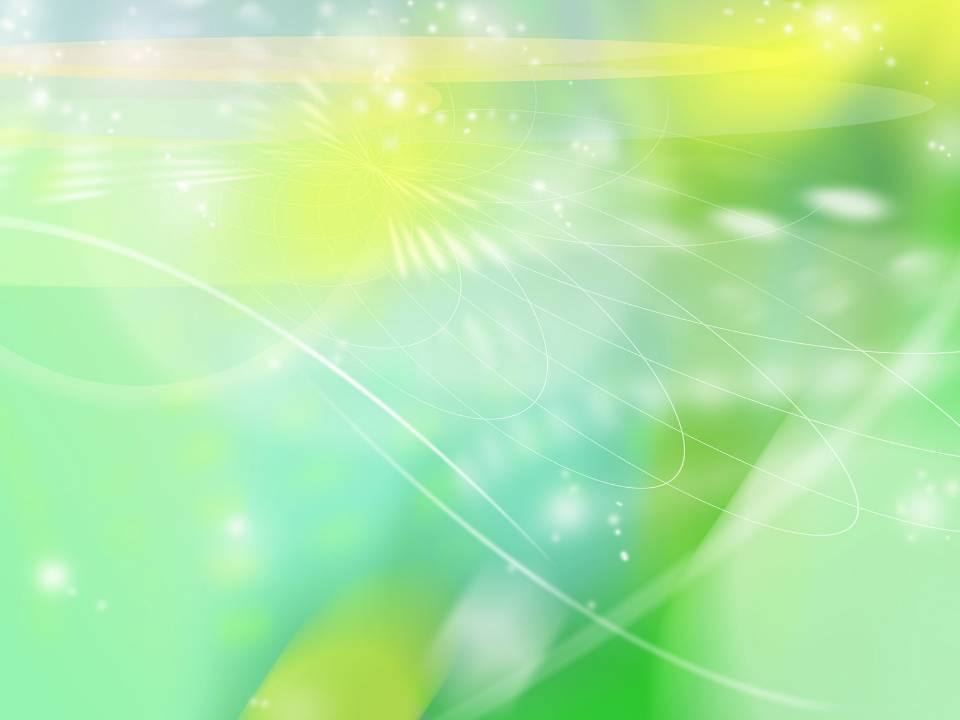 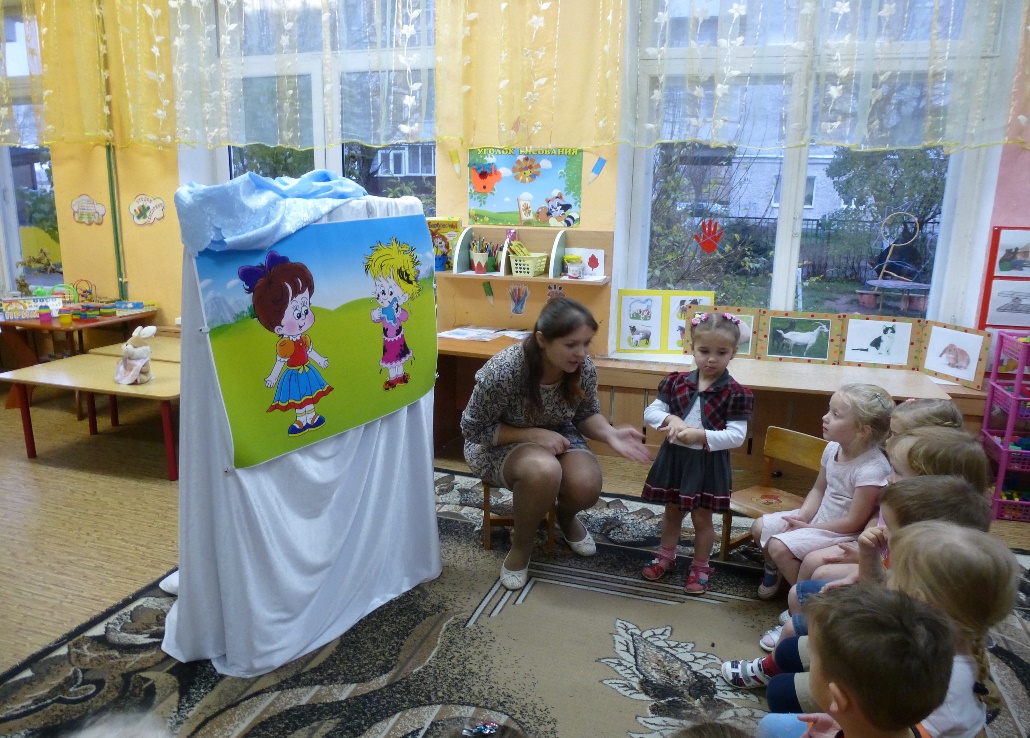 Дидактическое упражнение
 «Какая девочка может пойти на праздник?»
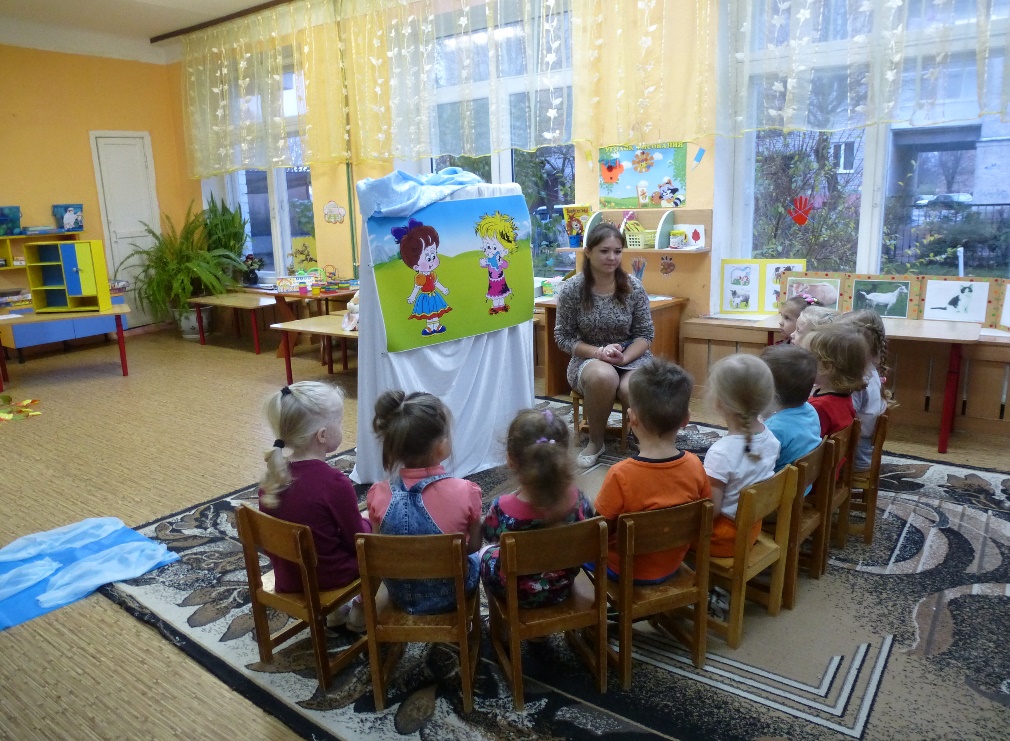 Прежде чем отправиться помогать кукле, ребята рассматривают изображение двух девочек (чумазой и опрятной). Дети, глядя на девочек, должны определить какая из них может пойти на праздник
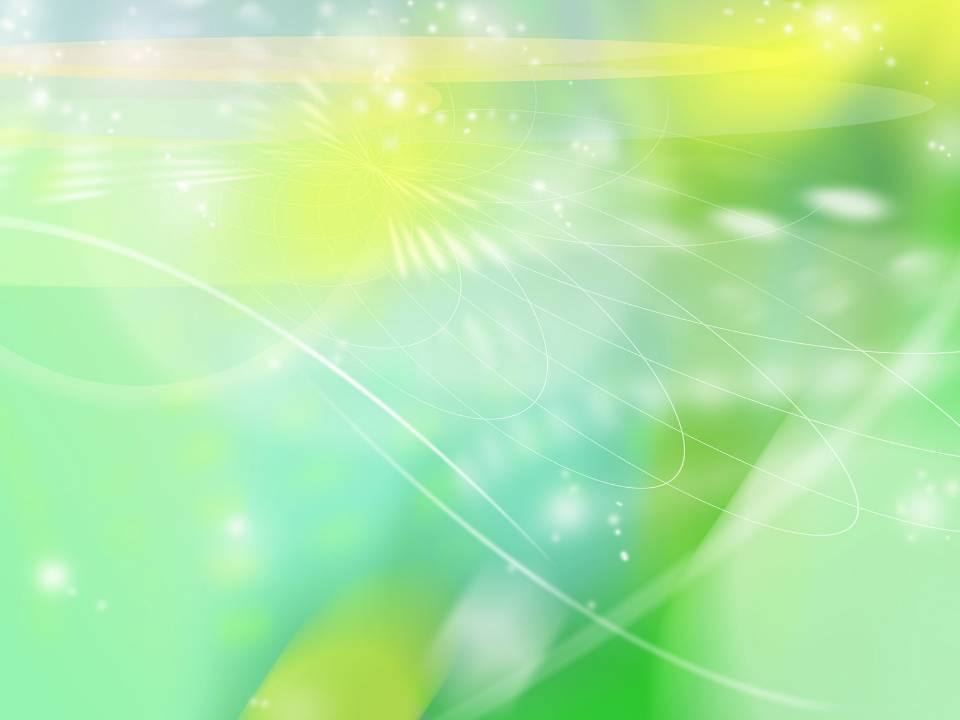 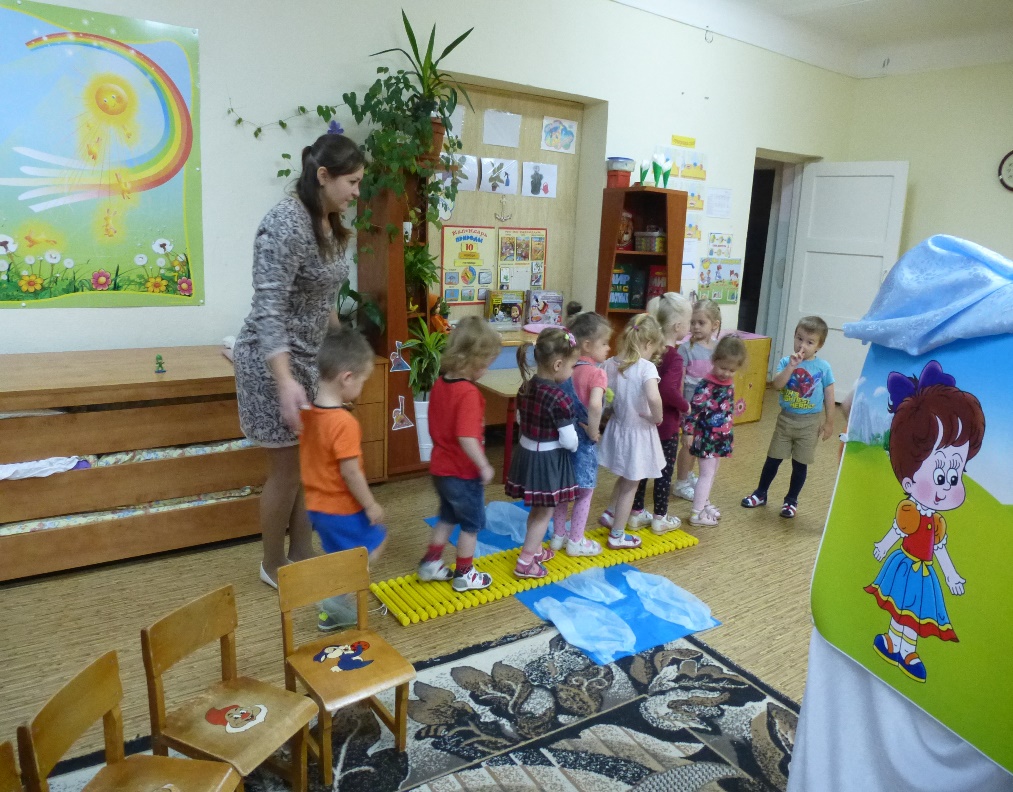 Дидактическое упражнение «Построим мостик через ручеек и перейдем по нему»
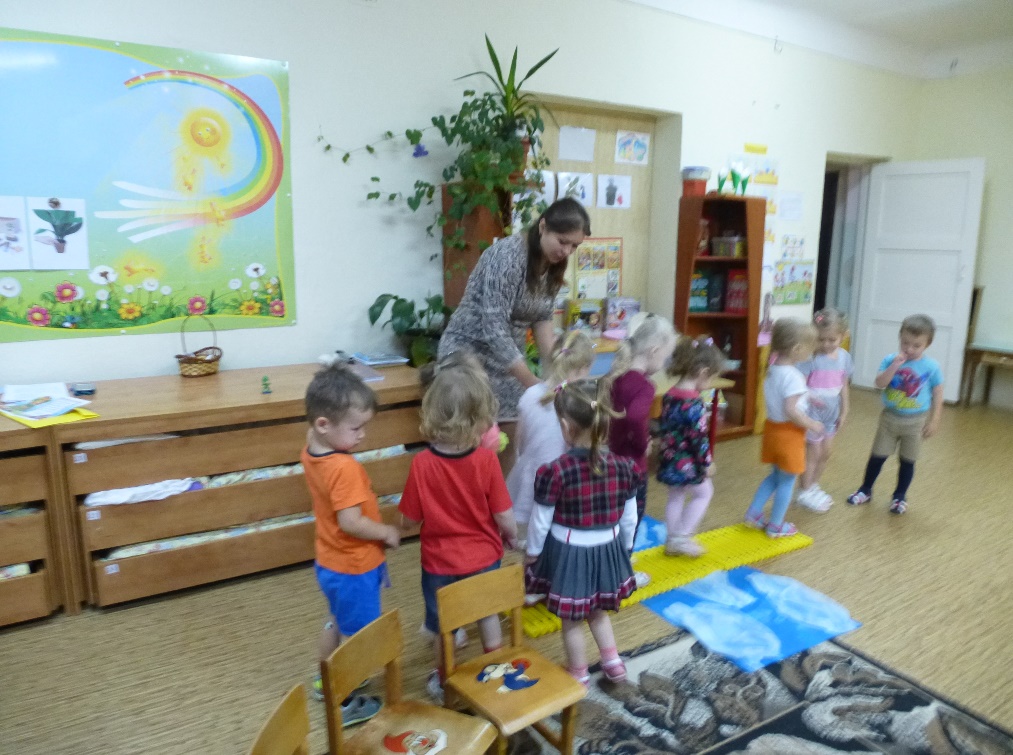 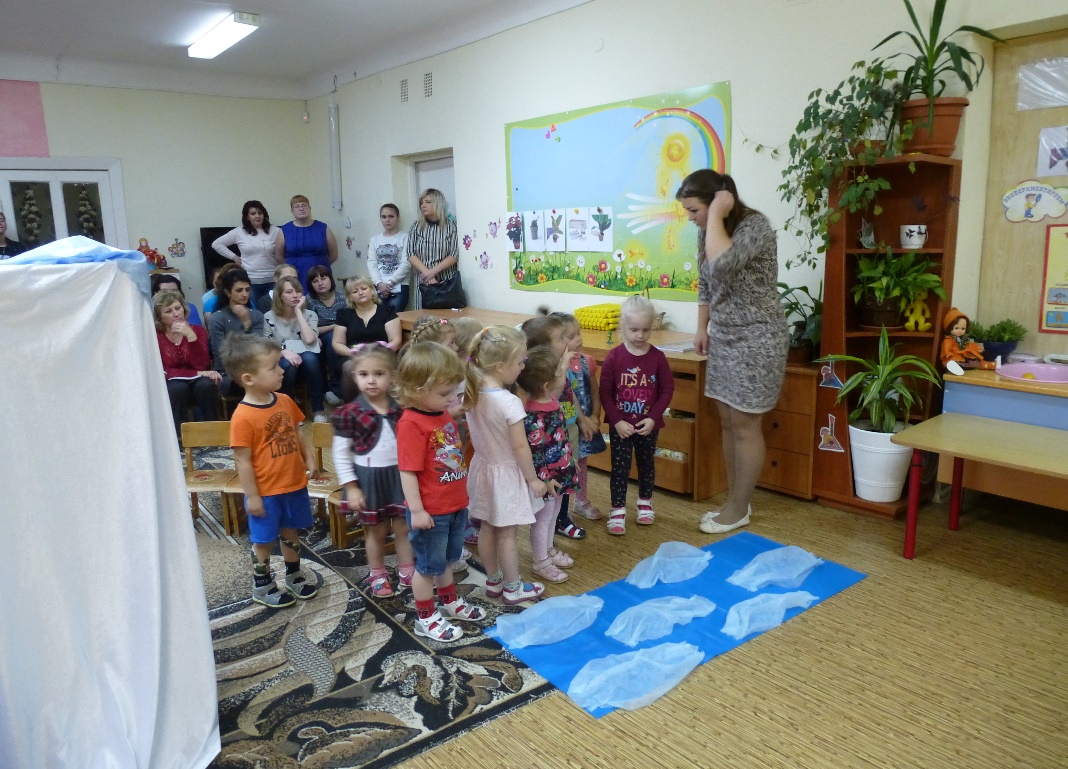 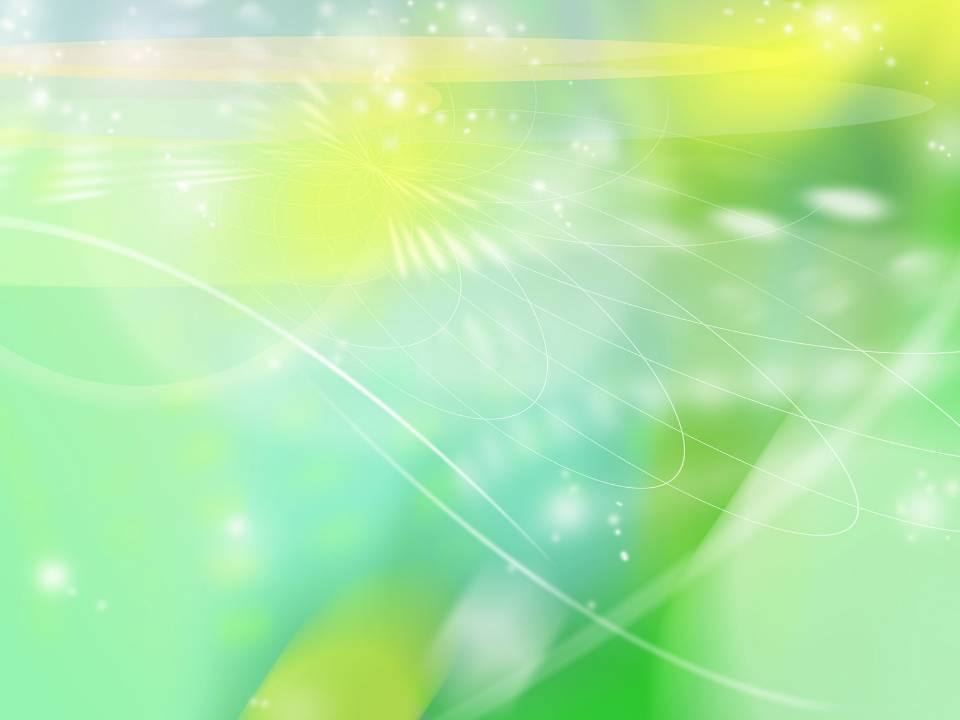 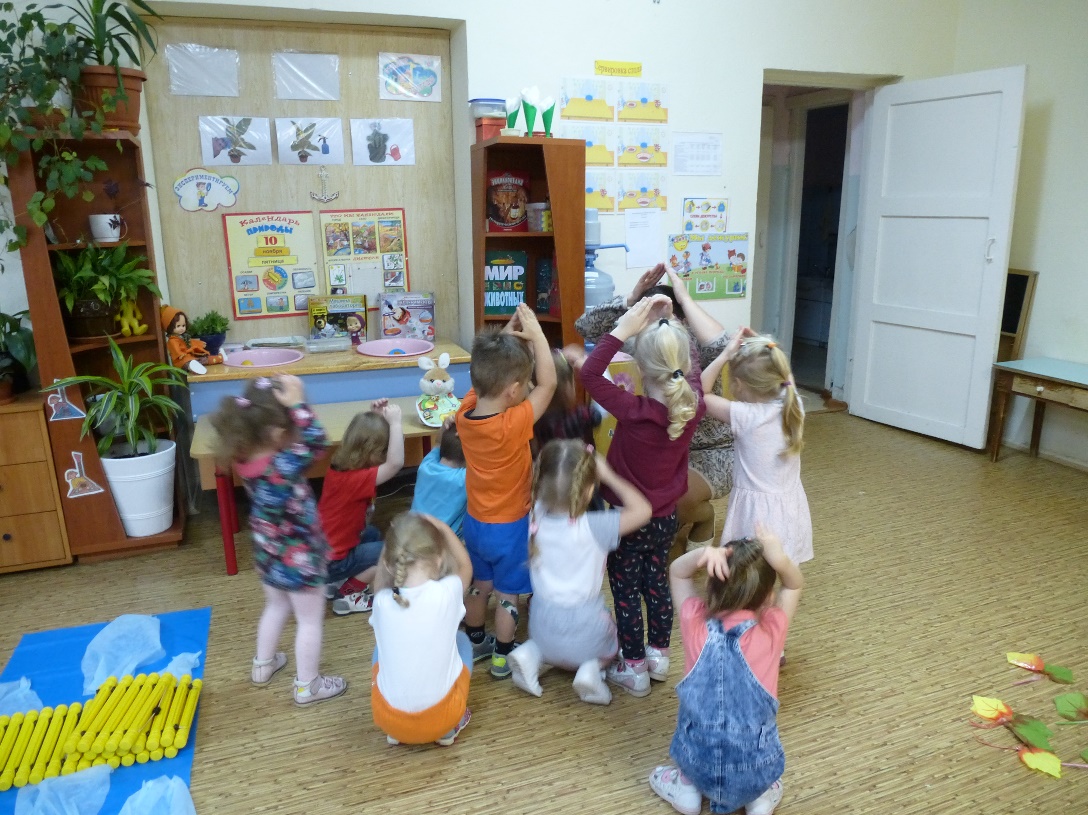 Дидактическое упражнение «Поможем зайке»
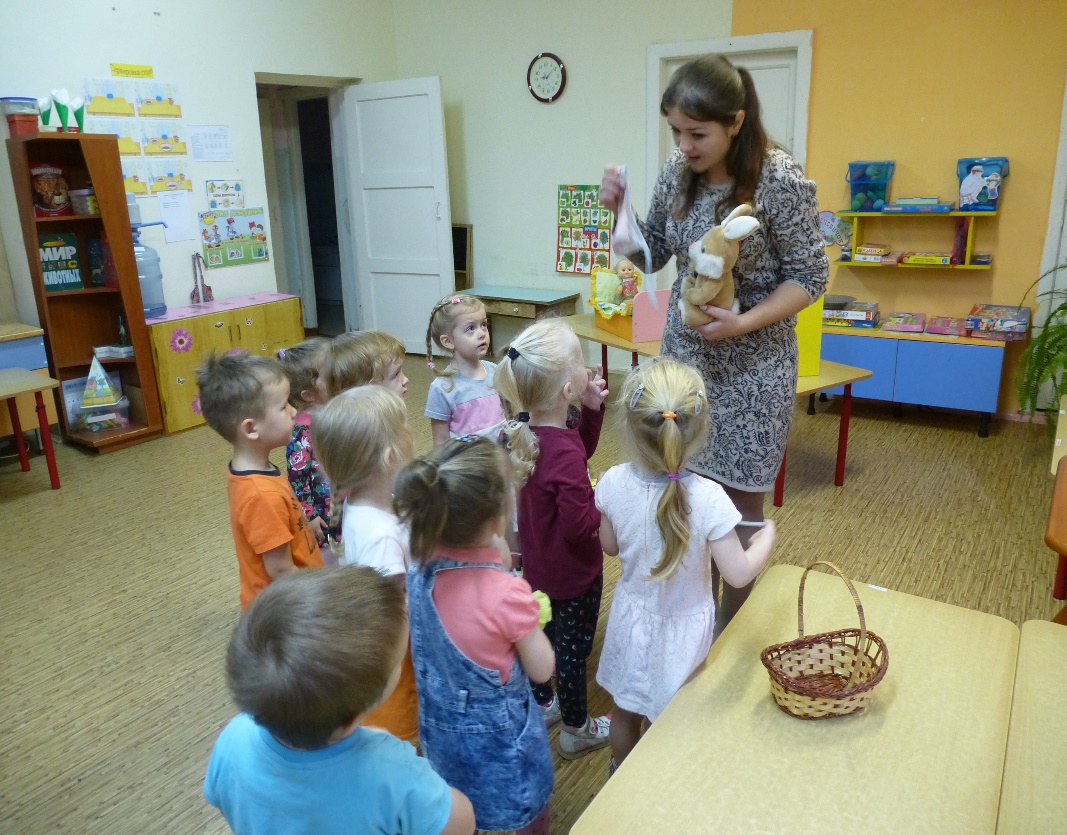 Дети, определяют, что у зайки грязный нагрудник. Забирают его чтобы постирать, зашить, погладить.
Далее проводится физкультминутка  вместе с зайкой
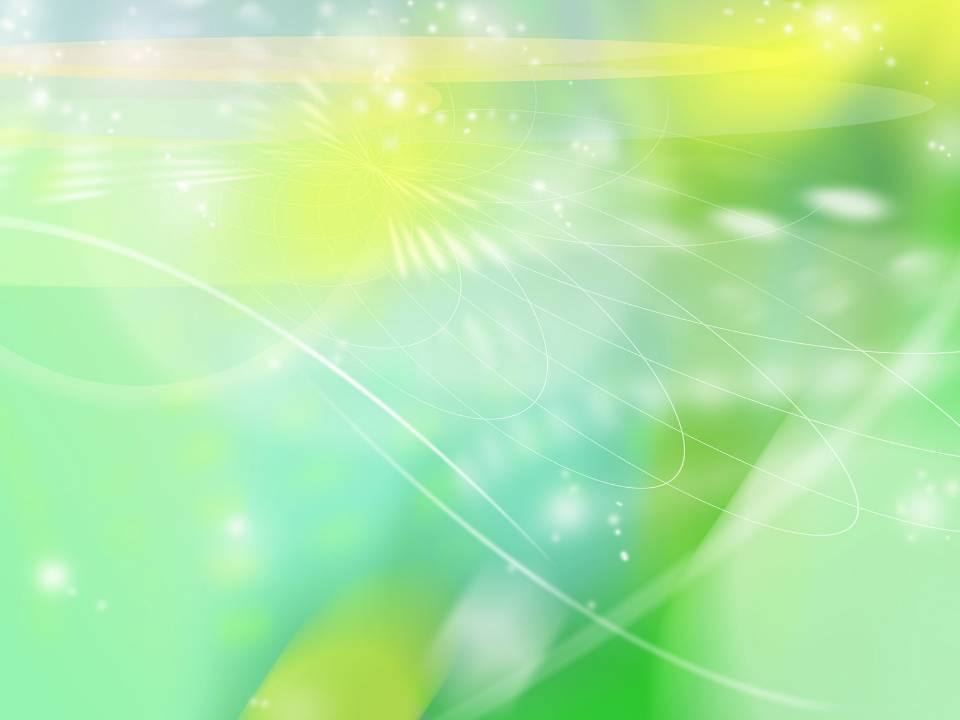 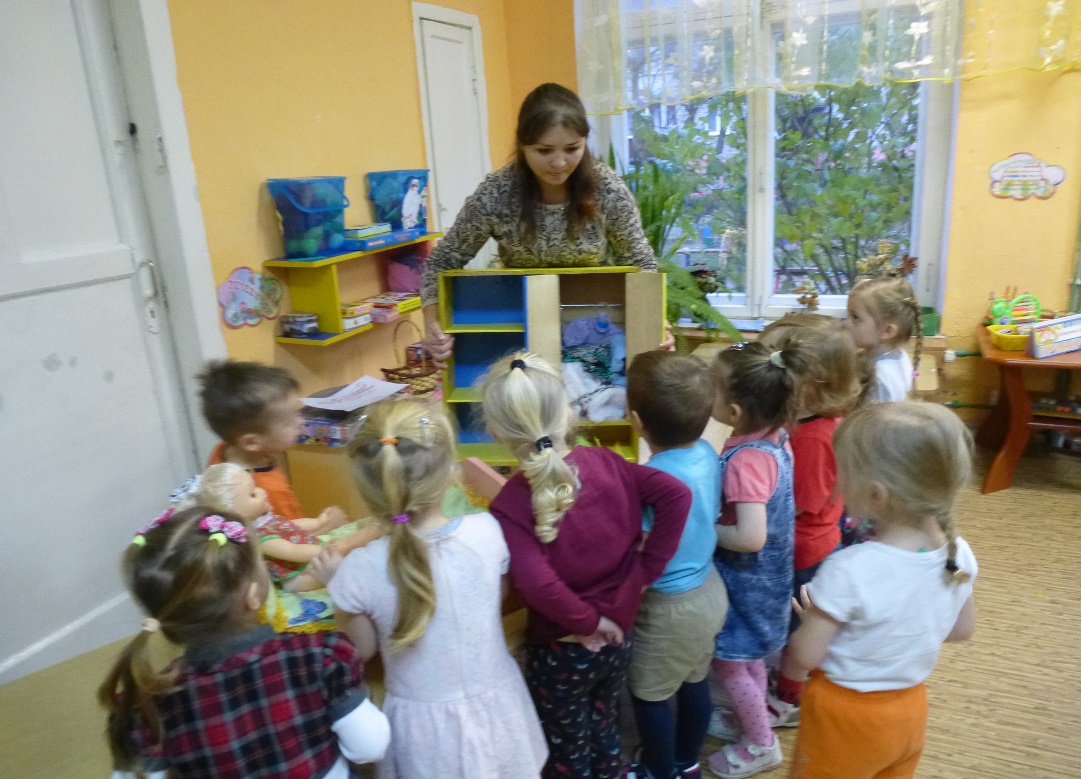 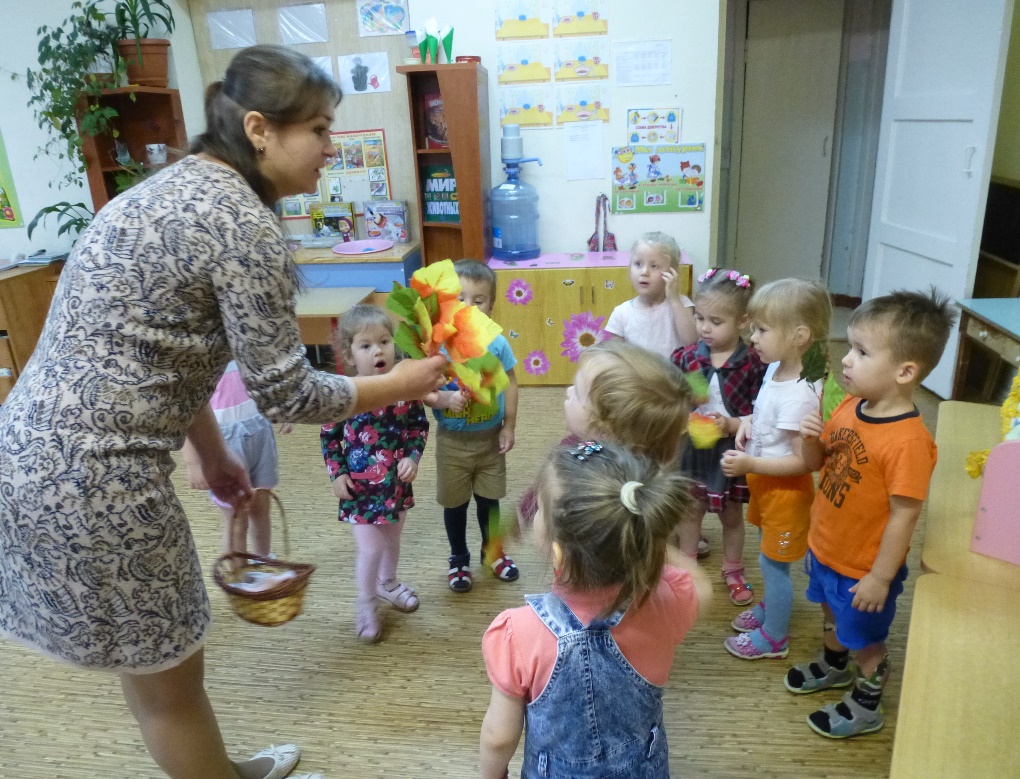 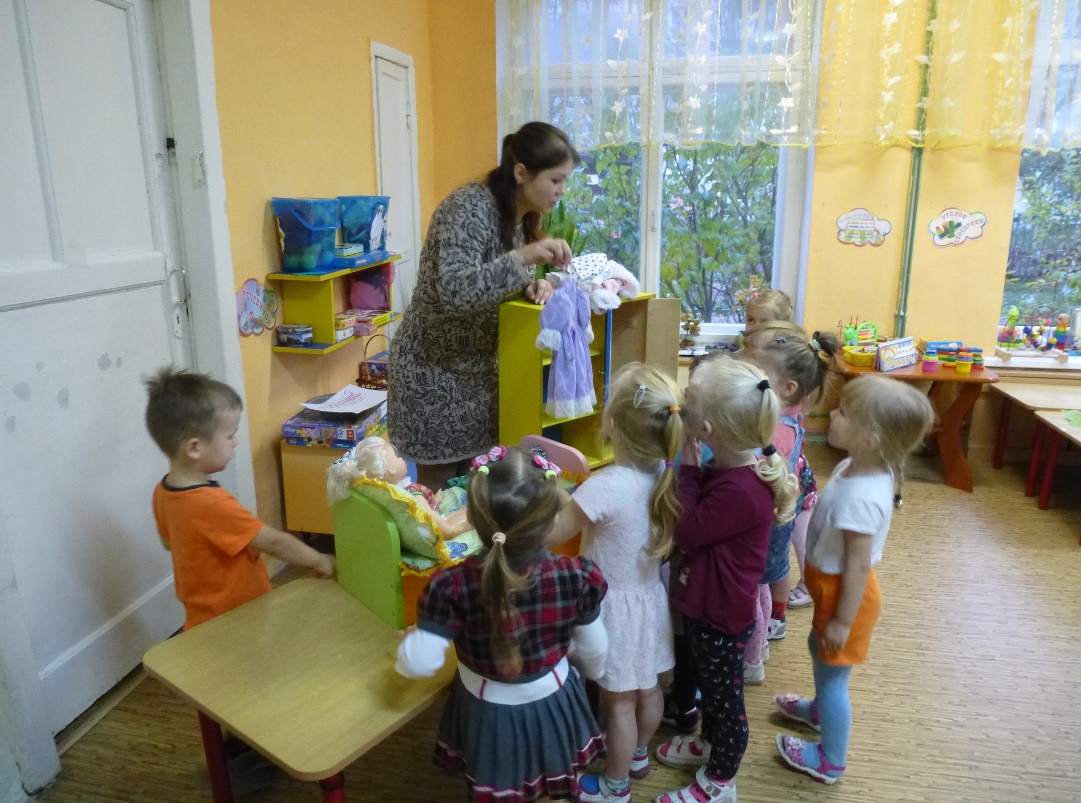 Дыхательное упражнение «Подуй на листок». 
Когда дети приходят к кукле домой они выбирают одежду в шкафу, подходящую для праздника. Правильно раскладывают вещи в шкафу.
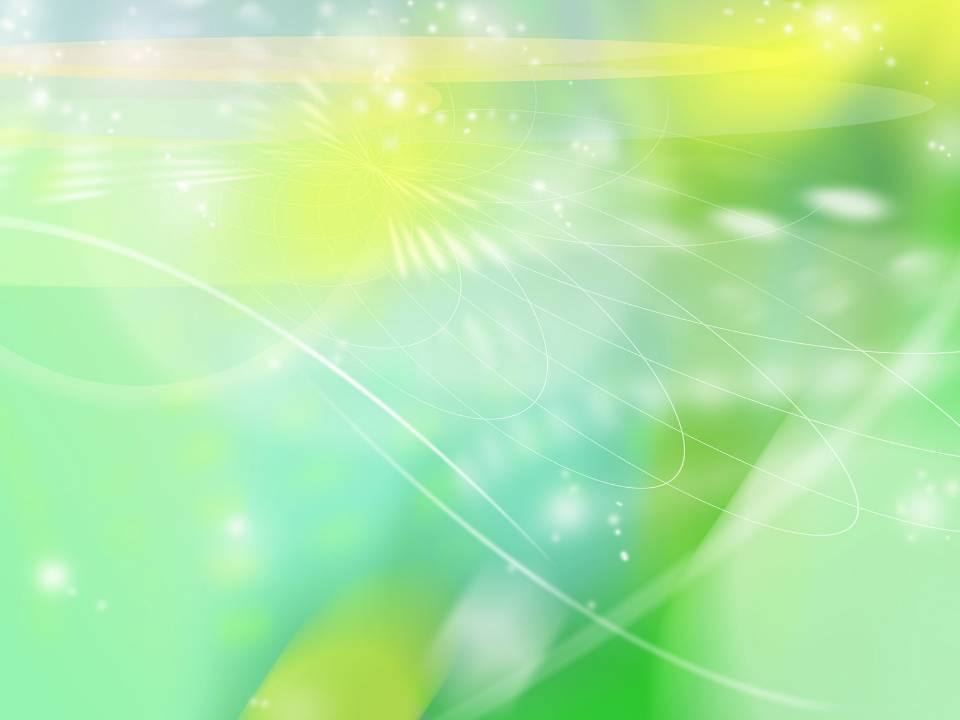 Вывод:
С помощью сюрпризного момента (письма от куклы) заинтересовала детей к игровой деятельности.
Выполнены все поставленные  задачи. Ребята откликались на задания,  отвечали на вопросы, активно работали. 
    Игровая деятельность вызвала у детей положительные эмоции.
У детей сформированы представления   об аккуратном обращении с одеждой.